Тест по фонетике и орфоэпии
1. Сколько букв и звуков в слове ли­стья?
1) 6 б., 7 зв.;
2) 7 6., 6 зв.;
3) 6 б., 5 зв.;
4) 6 б., 6 зв.
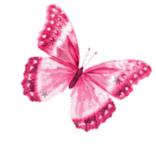 2. В каком слове все согласные звуки твердые?
1) Юла;
2) Цемент;
3) Пороша;
4) Жадность.
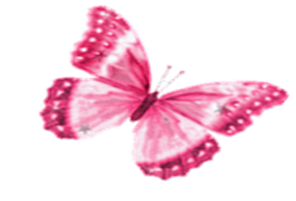 3. В каком слове все согласные звуки мягкие?
1) Цапля;
2) Деревья;
3) Ветка;
4) Жили.
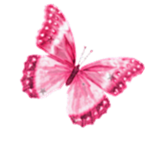 4. В каком ряду во всех словах все согласные звуки звонкие?
1) Небо, облака, сирень;
2) Голубизна, дубрава, мир;
3) Огород, журавлиный, чиж;
4) Пейзаж, огонь, щенок.
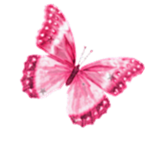 5. В каком слове букв больше, чем звуков?
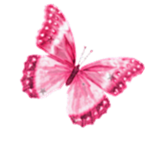 1) Сельдь;
2) Съёмка;
3) Скучно;
4) Боец.
6. В каком слове звуков больше, чем букв?
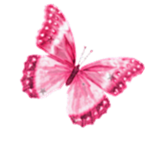 1) Ёлочный;
2) Пропадёшь;
3) Далеко;
4) Вьюн.
7. В каком слове число звуков и букв совпадает?
1) Изморозь;
2) Детские;
3) Ночь;
4) Коньки.
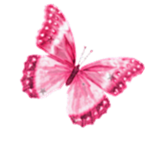 8. Сколько звуков в слове поссорили?
1) 9;
2) 8;
3) 7;
4) 6.
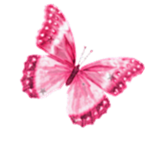 9. Сколько согласных звуков в слове южный?
1) Два;
2) Три;
3) Четыре;
4) Пять.
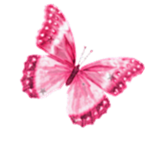 10. В каком ряду все слова состоят из 5 звуков?
1) Пламя, конец, рубль;
2) Домой, форель, вьюга;
3) Доска, размах, устно;
4) Сброс, фольга, объезд.
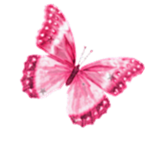 11. В каком слове в корне есть звук [п]?
1) Робкий;
2) Грибы;
3) Пирог;
4) Бутерброд.
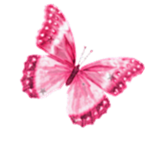 12. В каком ряду во всех словах есть звук [j ΄]?
1) Яр, прекрасный, познакомьтесь;
2) Переехал, простоял, пятьдесят;
3) Йод, пояснительного, съёмки;
4) Почтальон, моё, примять.
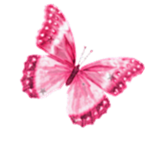 13. В каком слове есть твердые со­гласные, не имеющие парных звуков?
1) Счастье;
2) Щётка;
3) Йод;
4) Мышцы.
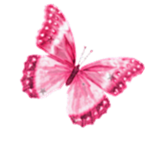 14. В каком ряду все согласные име­ют пары по глухости / звонкости?
1) [б], [ф], [ш], [к];
2) [п], [к], [д], [г];
3) [в], [н], [з], [л];
4) [ж], [р], [с], [т].
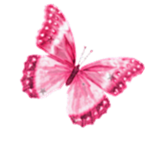 15. В каком слове есть непарный мяг­кий согласный?
1) Можем;
2) Цветы;
3) Шоссе;
4) Щепка.
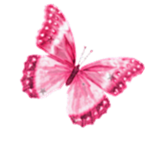 16. В каком слове есть непарный звон­кий согласный?
1) Собака;
2) Ход;
3) Цвет;
4) Дымом.
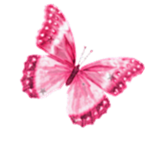 17. Какая характеристика звука [р] в слове мудрость является верной?
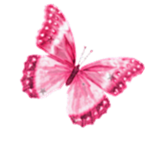 1) Согласный, звонкий, твердый;
2) Согласный, глухой, твердый;
3) Согласный, звонкий, мягкий;
4) Согласный, глухой, мягкий.
18. В каком ряду во всех словах бук­ва ч обозначает звук [ш]?
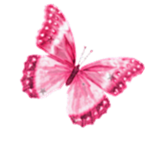 1) Яичница, скучно, конечно;
2) Тучный, скворечник, почтальон;
3) Ничто, чтение, чемпион;
4) Пустячный, ночной, чтобы.
Используемая литература:
«Русский язык в школе» № 1 февраль, 
2009 год.
Спасибо за внимание!
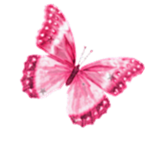 Презентацию подготовила:
Хасанова Резеда Гиздулловна, 
учитель русского языка и 
литературы 1 категории